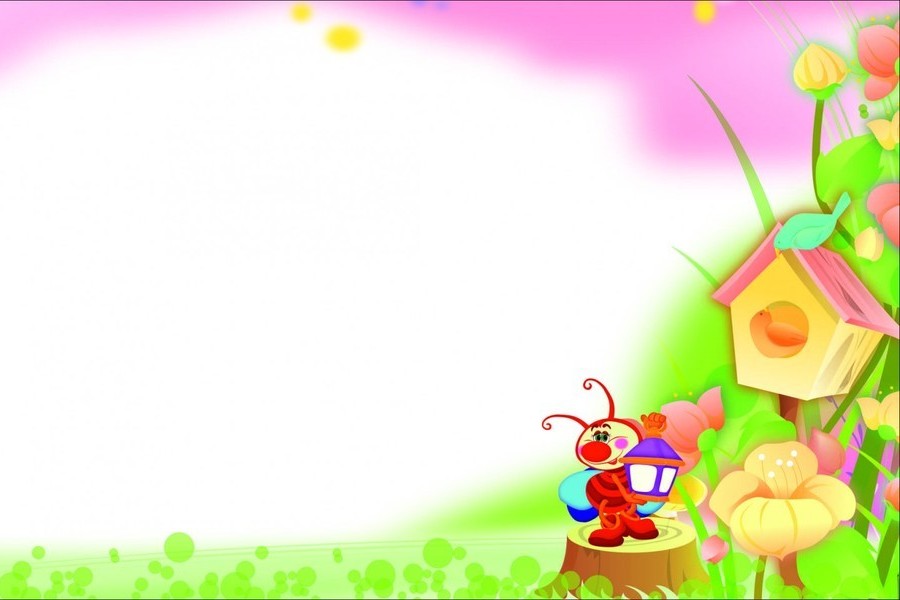 Структурное подразделение 
детский сад «Светлячок» ГБОУ СОШ №1 
им. И.М. Кузнецова с. Большая Черниговка муниципального района Большечерниговский 
Самарской области, реализующее основные общеобразовательные программы — образовательные программы дошкольного образования
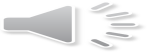 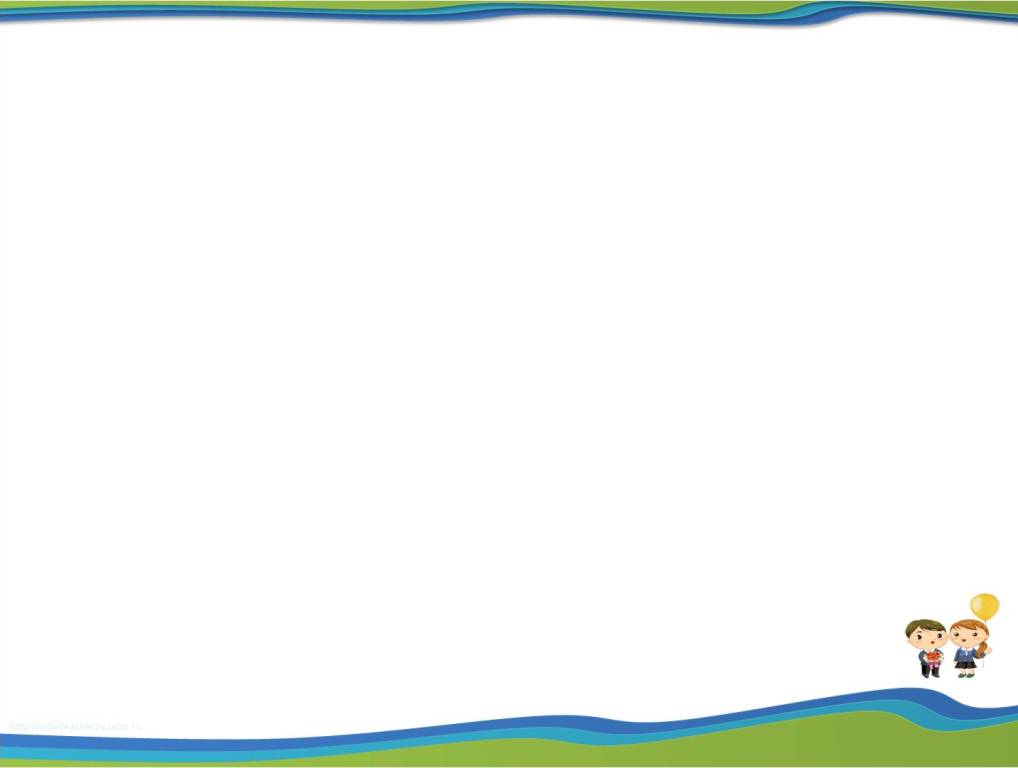 Цель: установление доверительных отношений между родителями и педагогами, определение задач совместного воспитания детей и их реализация.
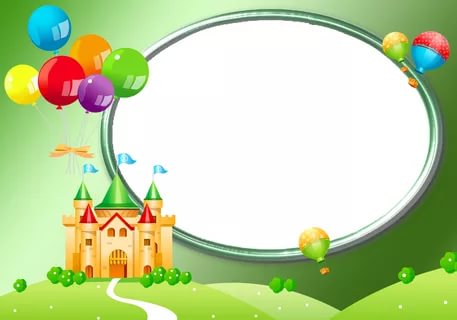 УВАЖАЕМЫЕ РОДИТЕЛИ! 
Приглашаем Вас  на День открытых дверей, который состоится   
2 ноября 2016 года с  15.00  до 17.30
Приходите!   Поспешите!
Своих деток посмотрите!
Что мы знаем и умеем
Вам покажем от души!
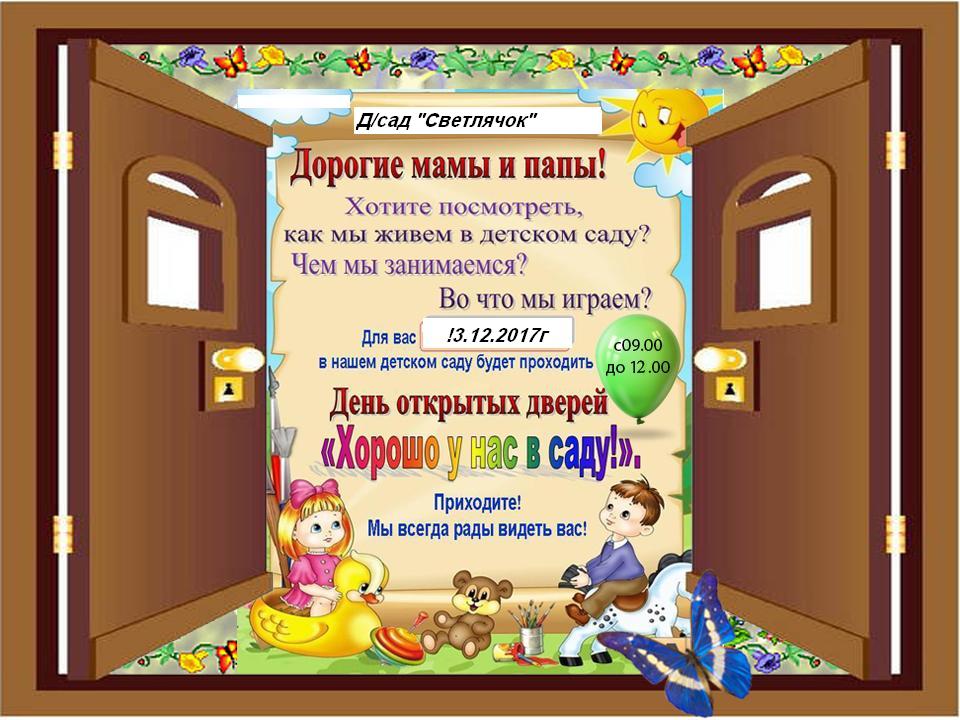 СПОРТИВНОЕ РАЗВЛЕЧЕНИЕ
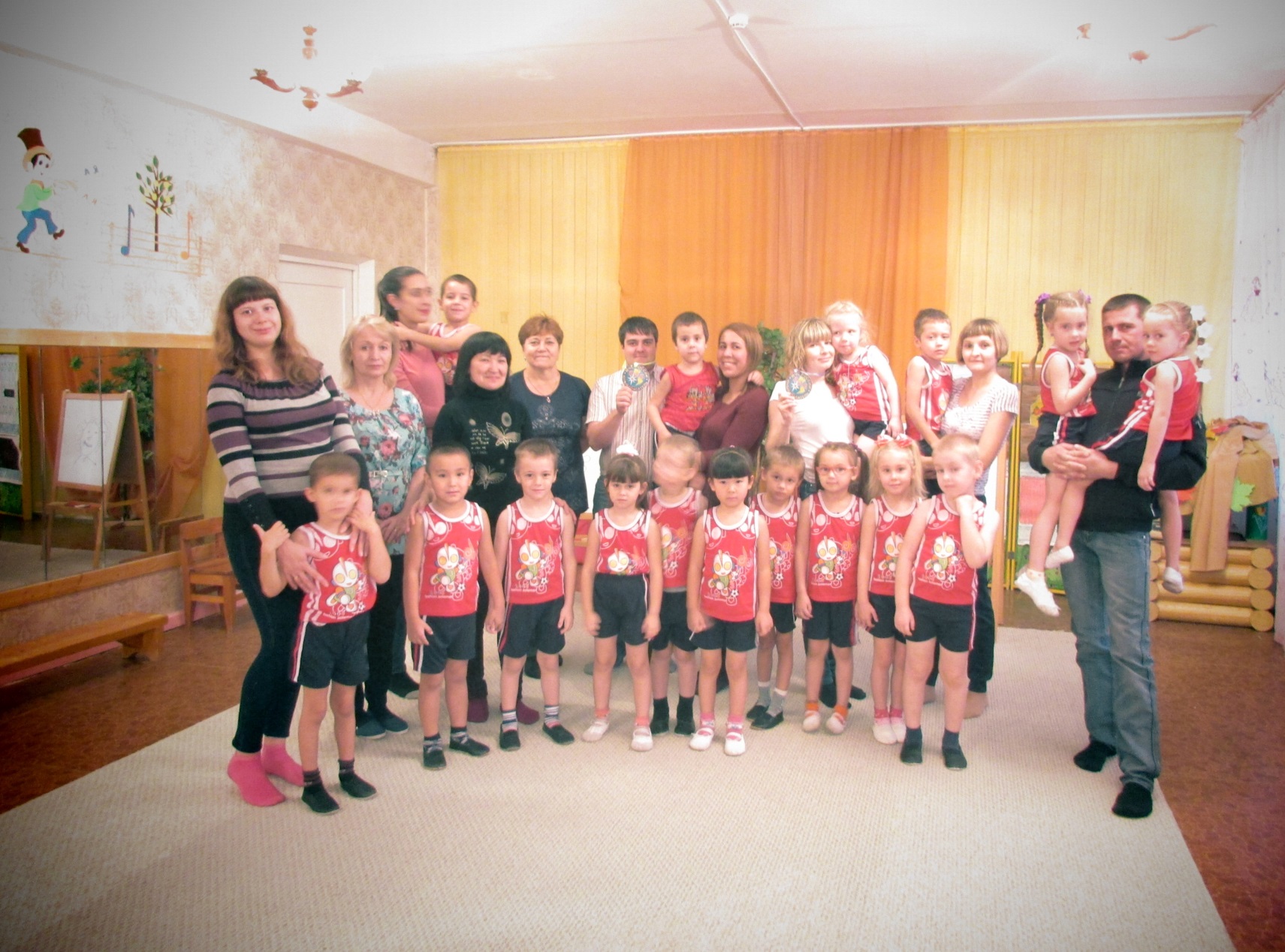 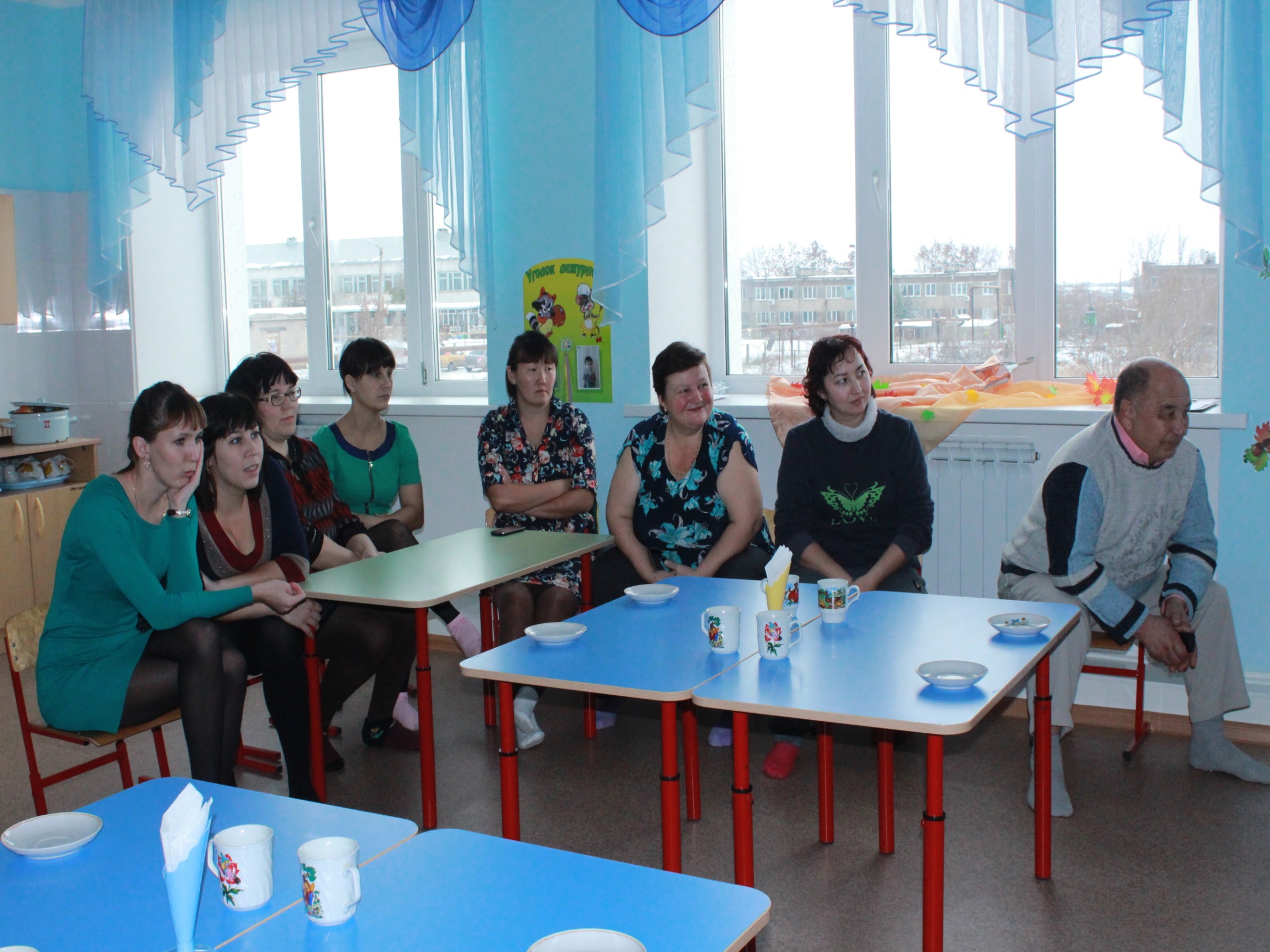 Вкусно любим мы покушать!
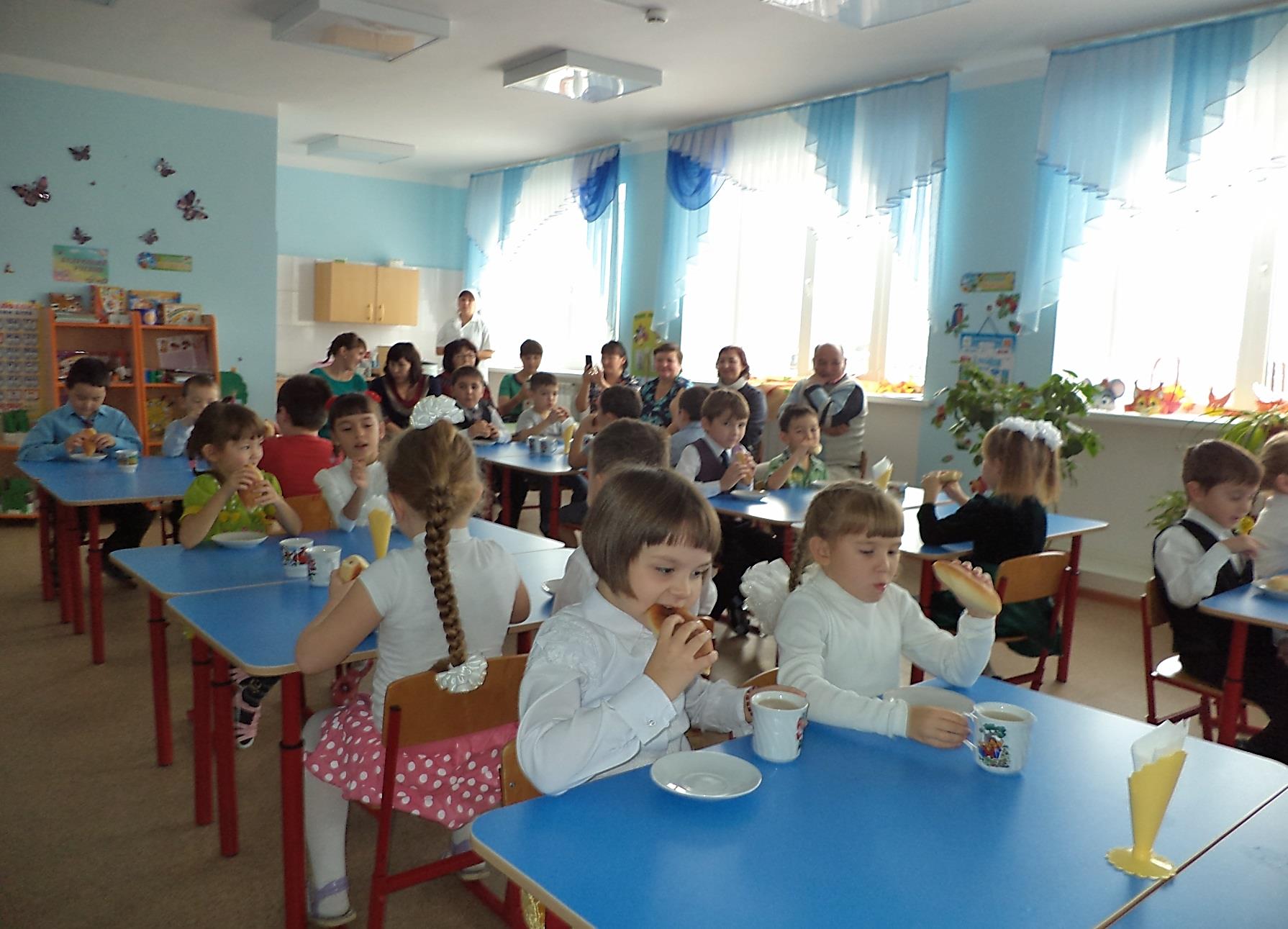 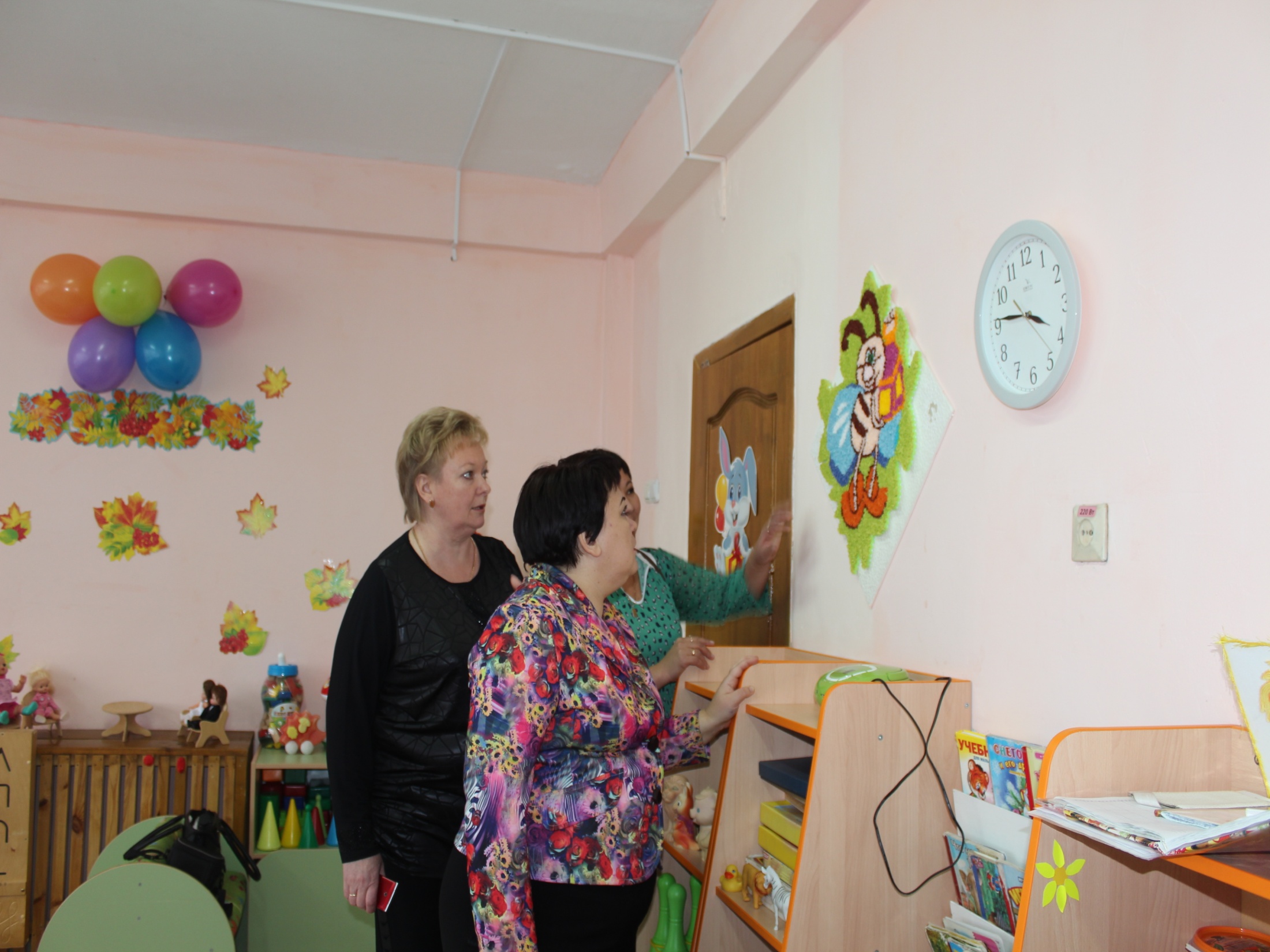 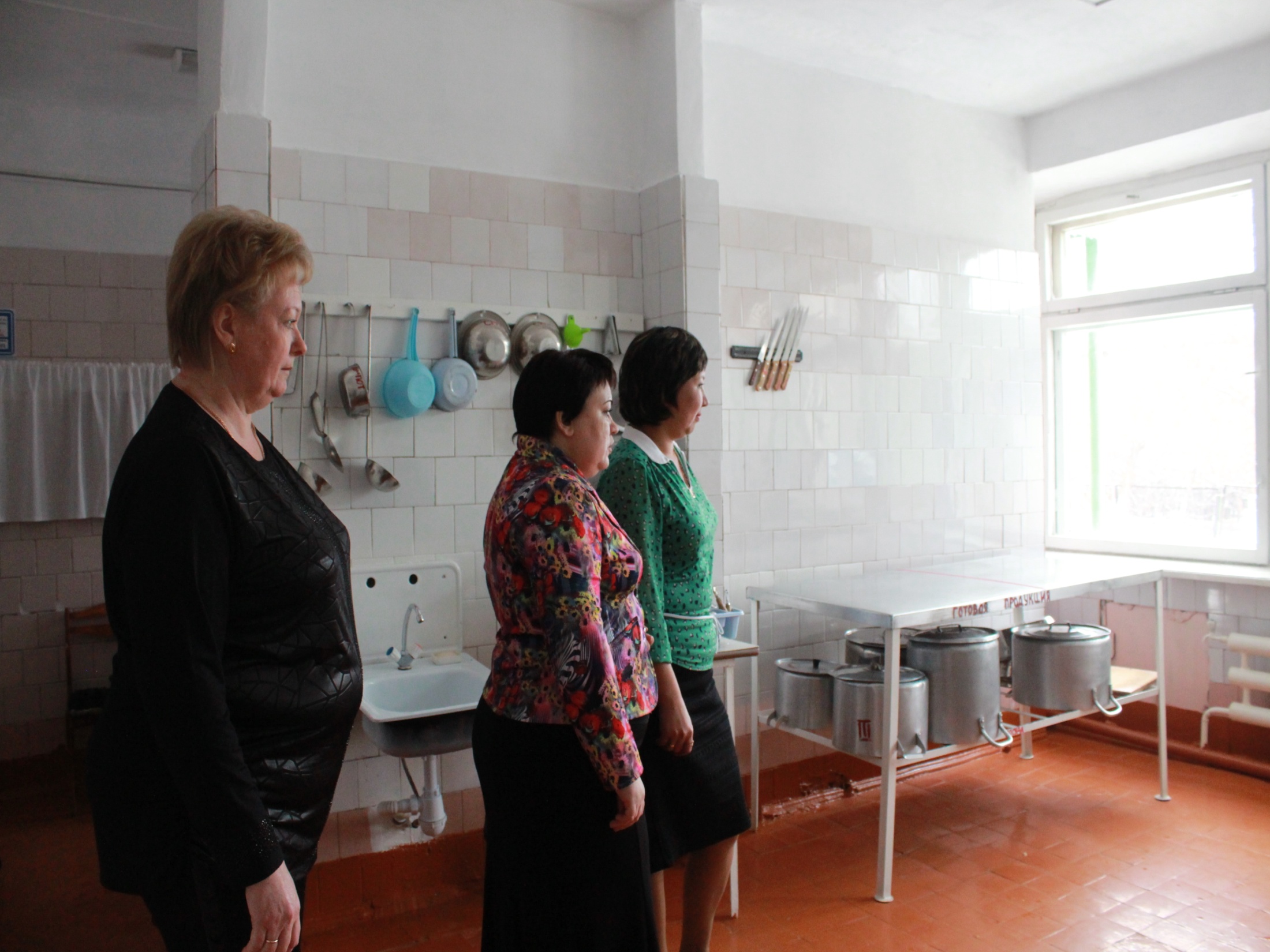 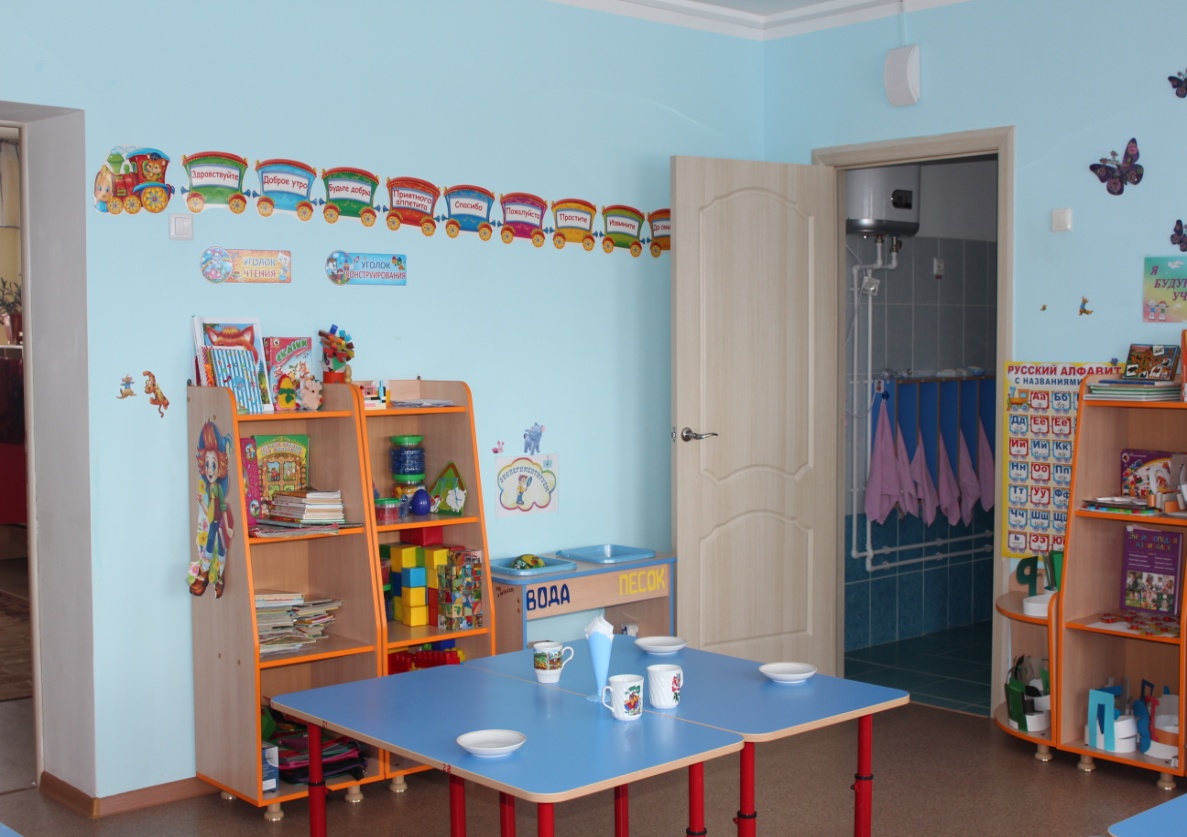 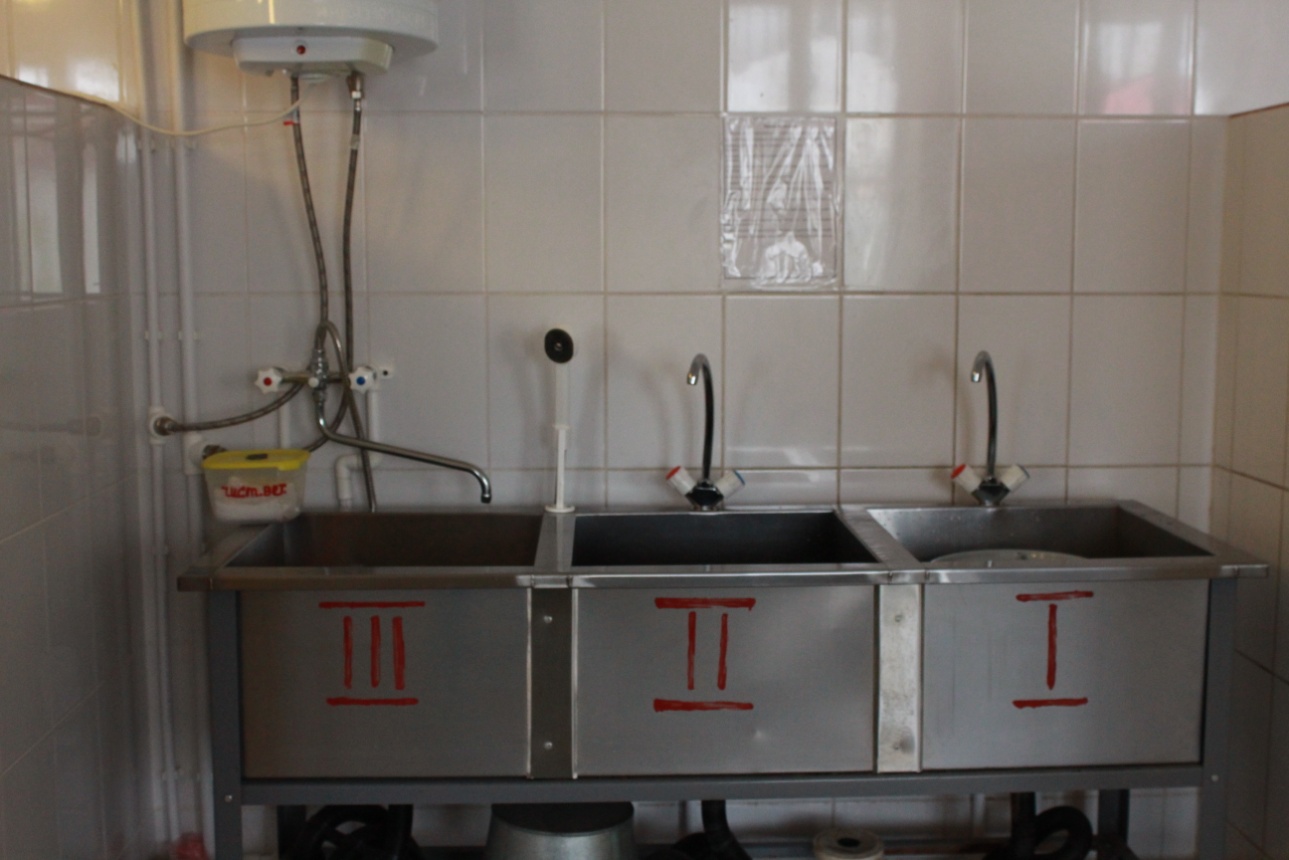 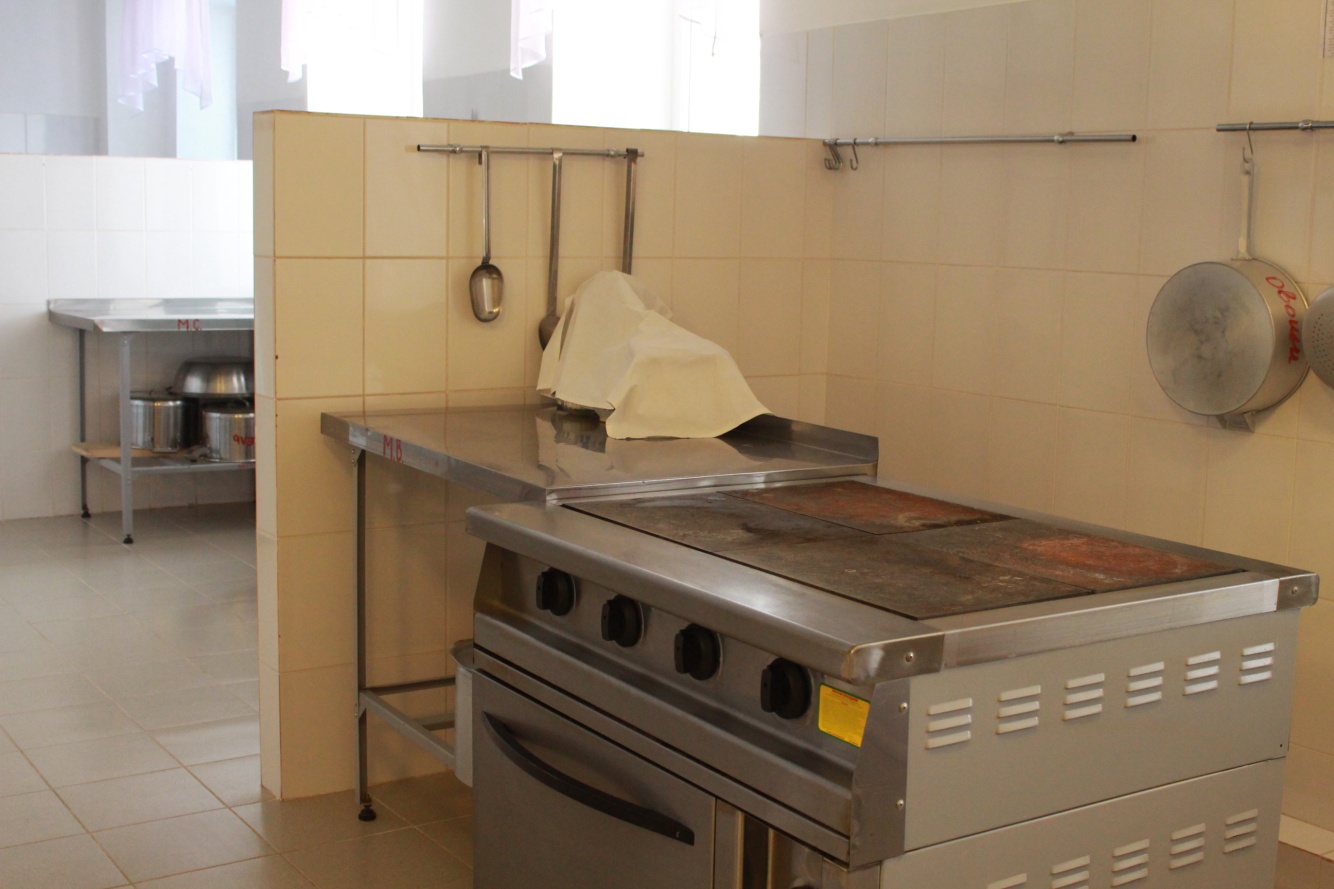 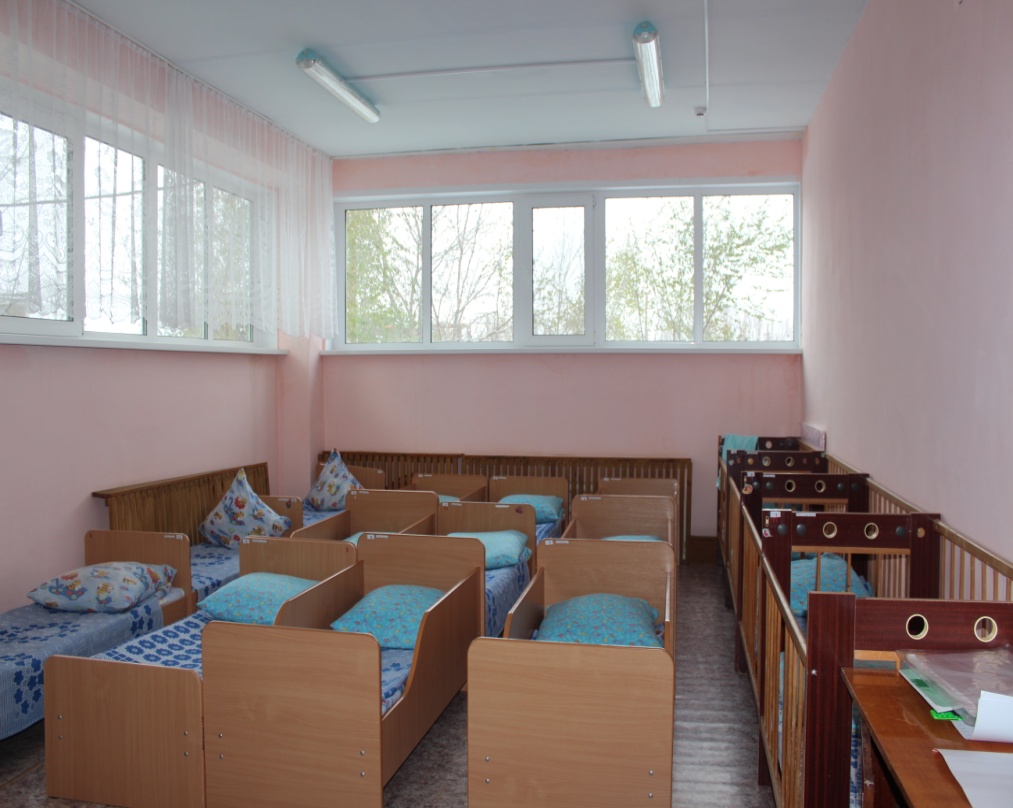 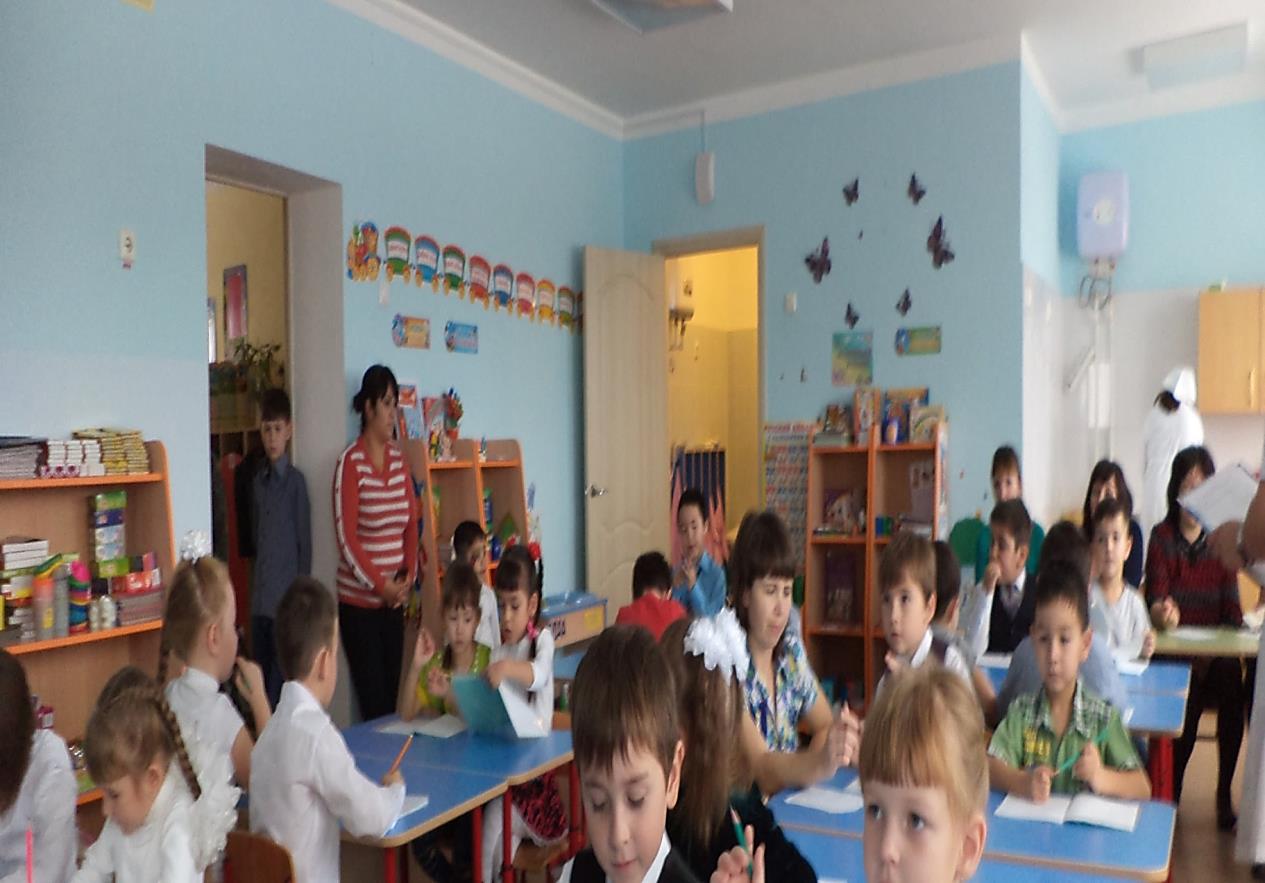 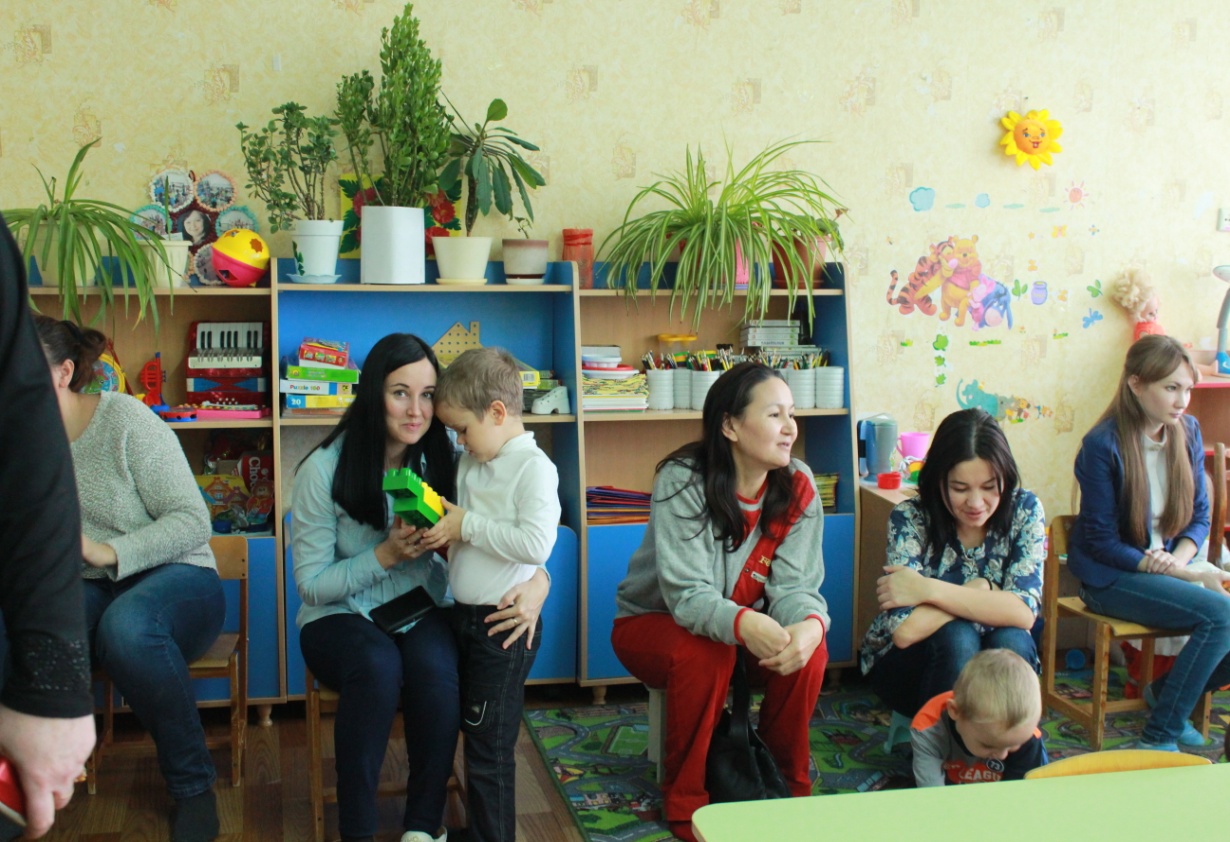 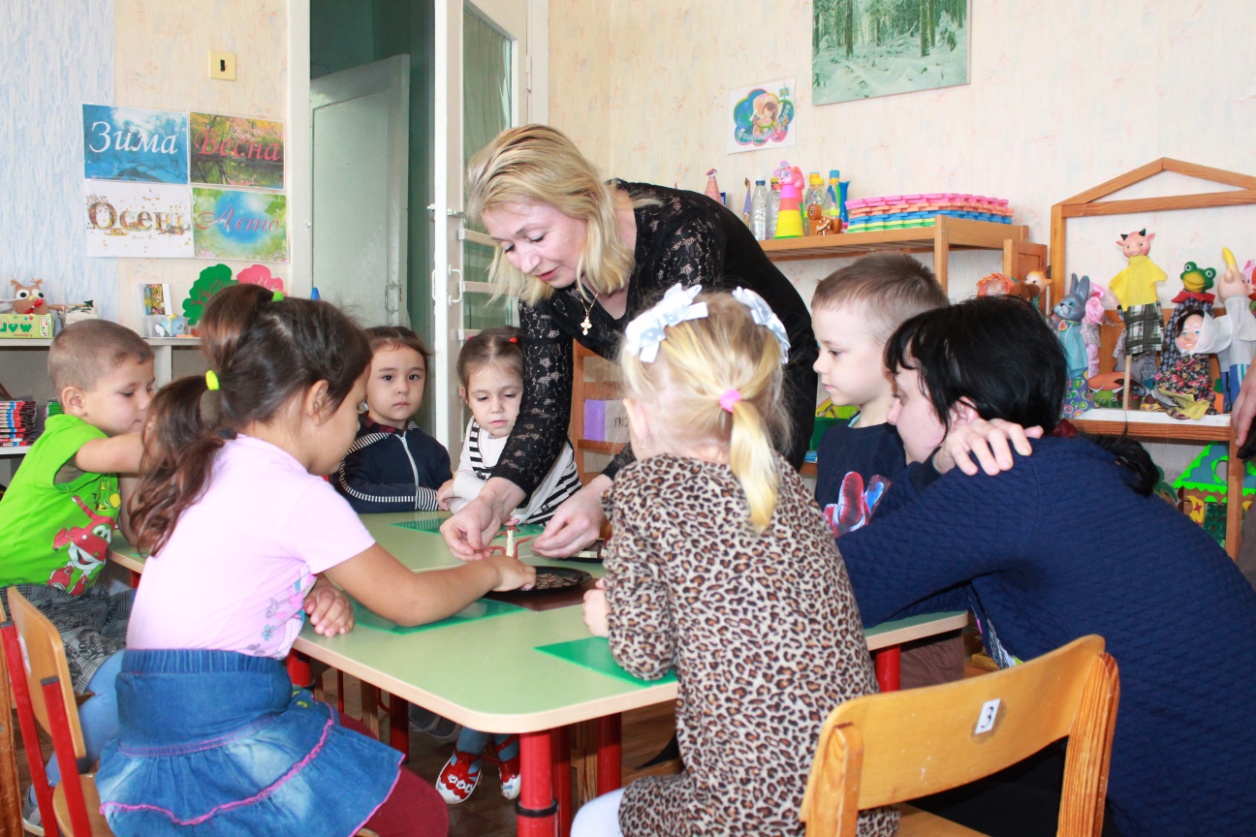 Каждый день и каждый час, 
Больница для книг открыта у нас!
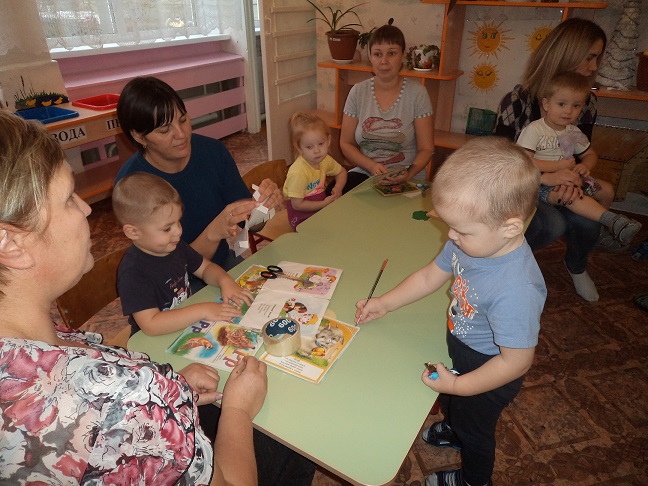 Изготовление поделок для игровых зон
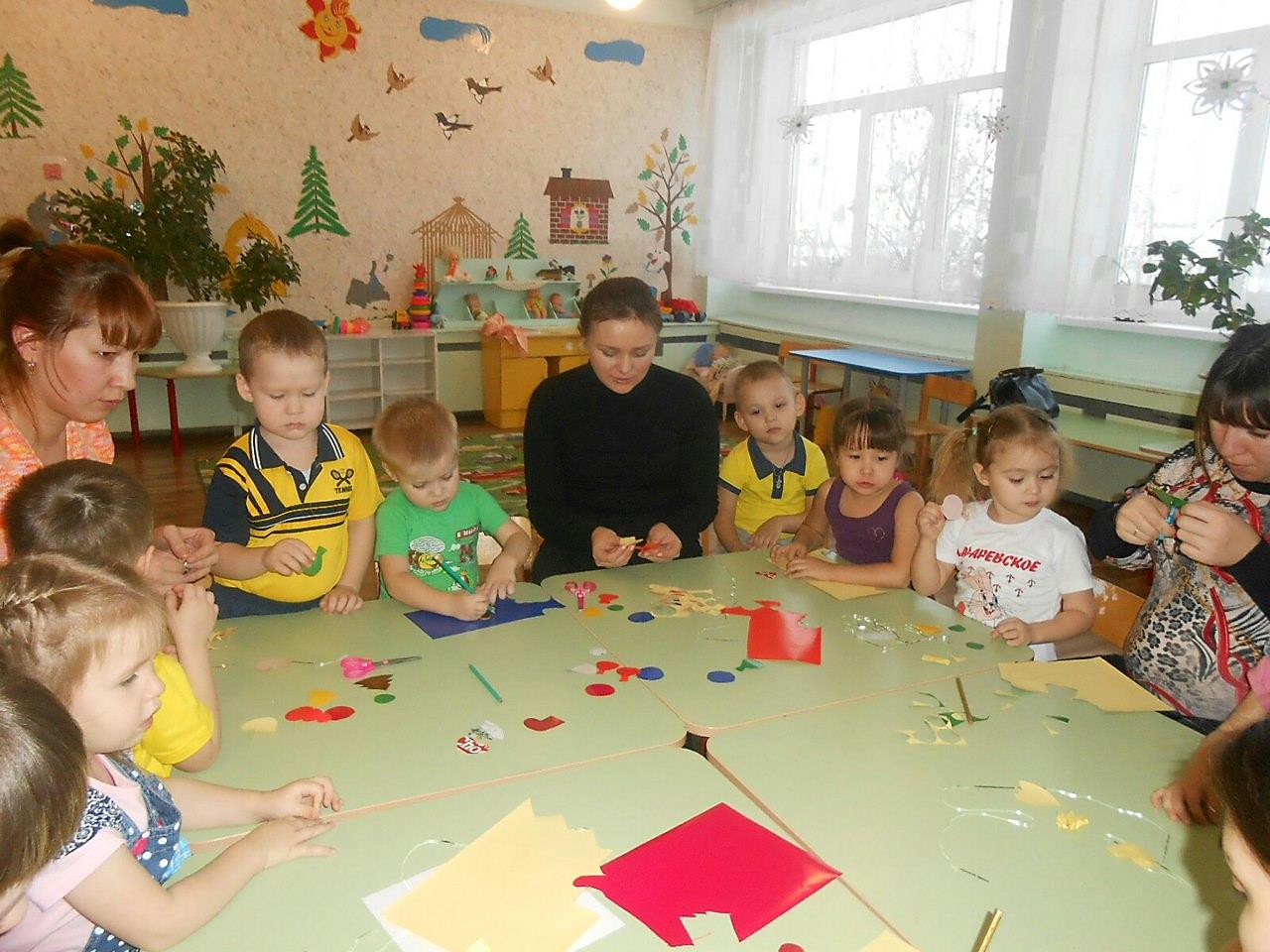 Музыкальные занятия любят малыши.Здесь танцуют, развлекаются и играют от души.
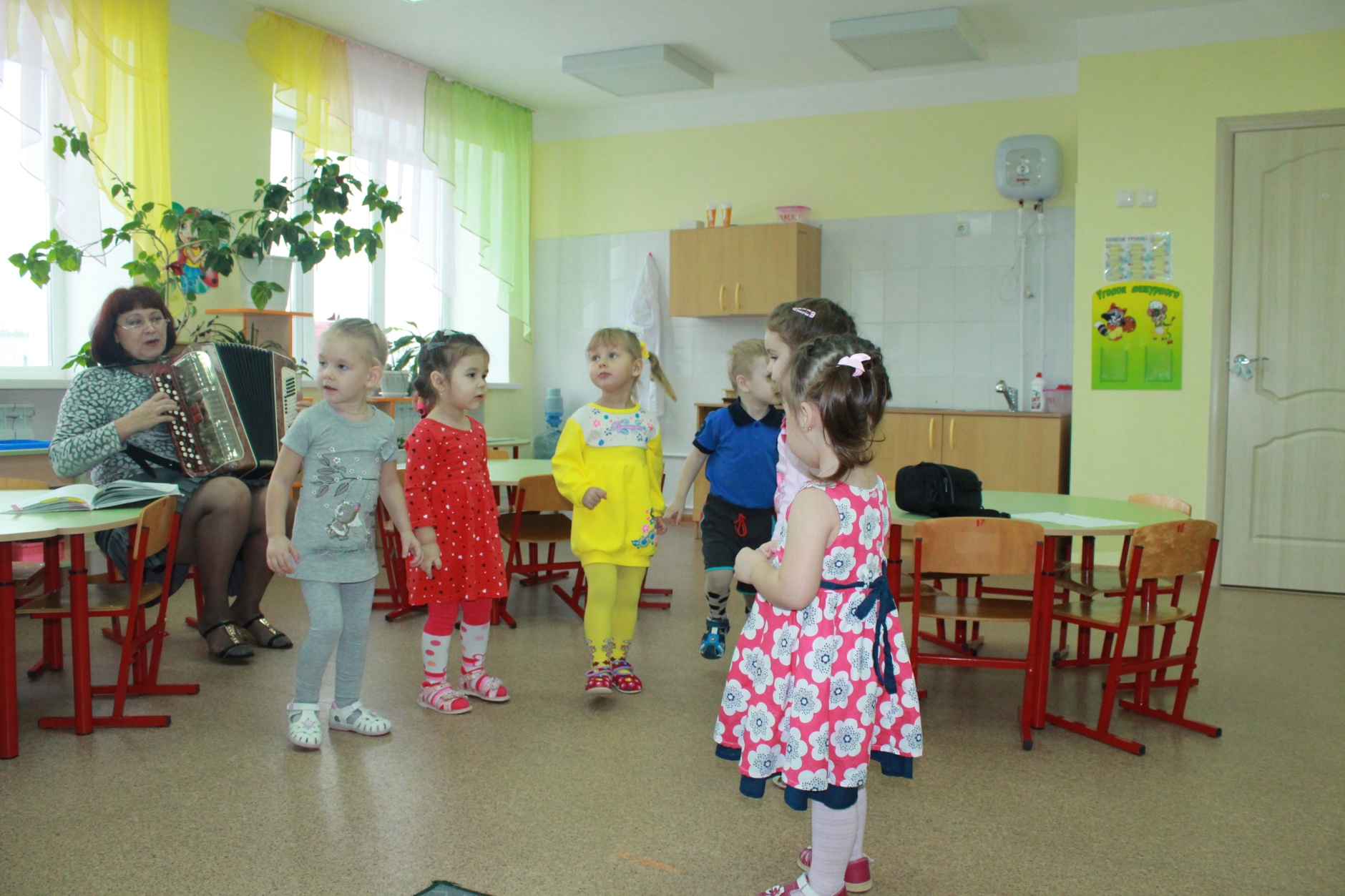 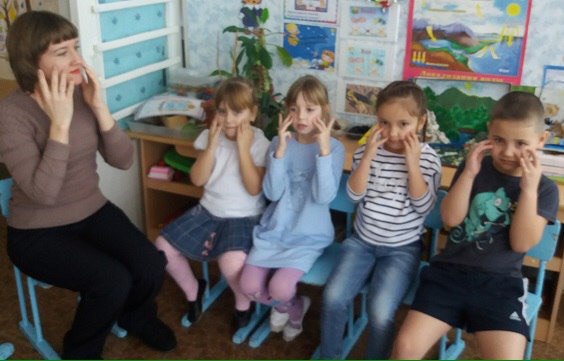 Конкурс  поделок  среди групп   «Осенний калейдоскоп»
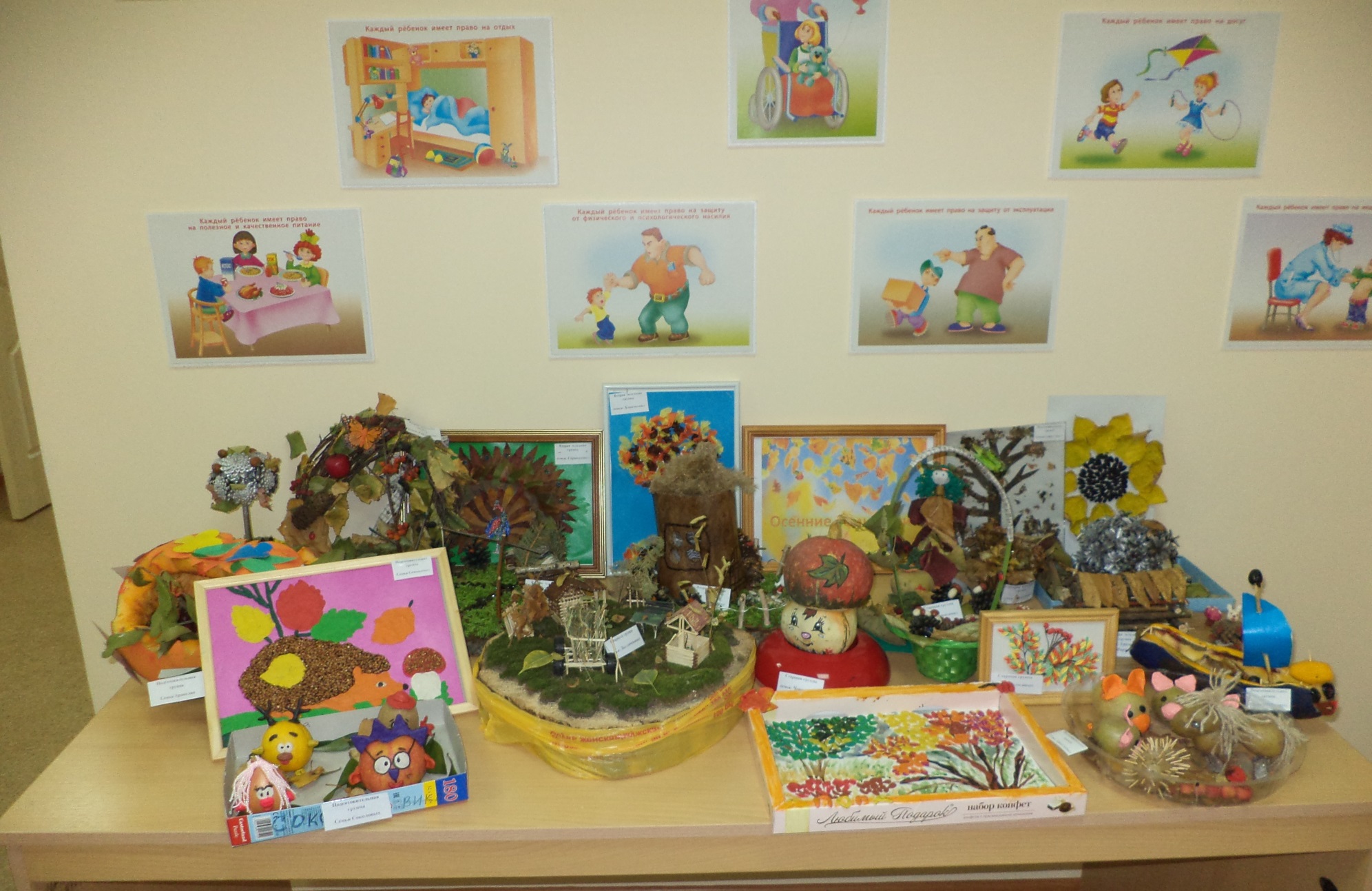 Выставка  «Осенний калейдоскоп»
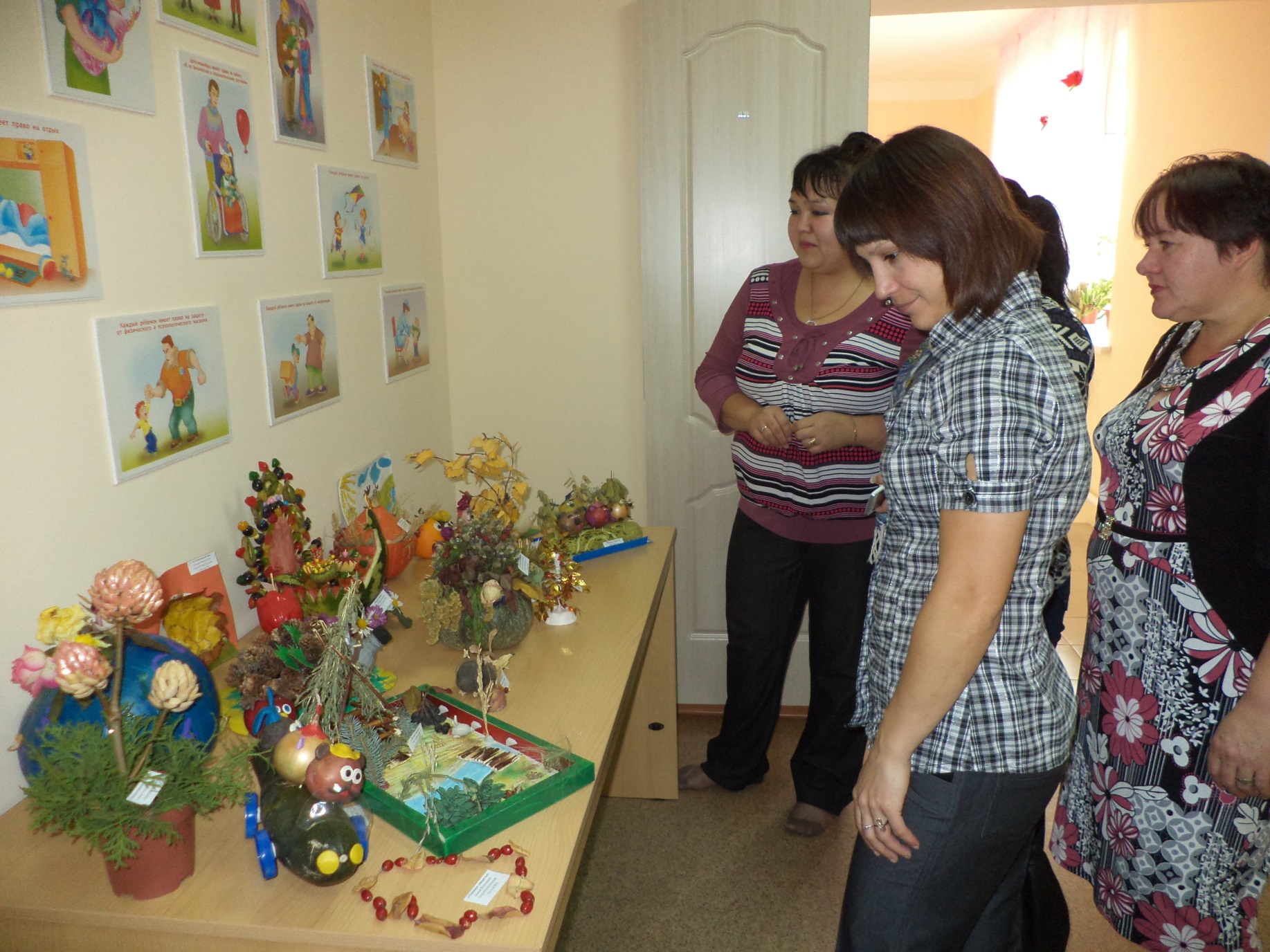 Изобразительная деятельность (лепка) «Орешек для белочки»
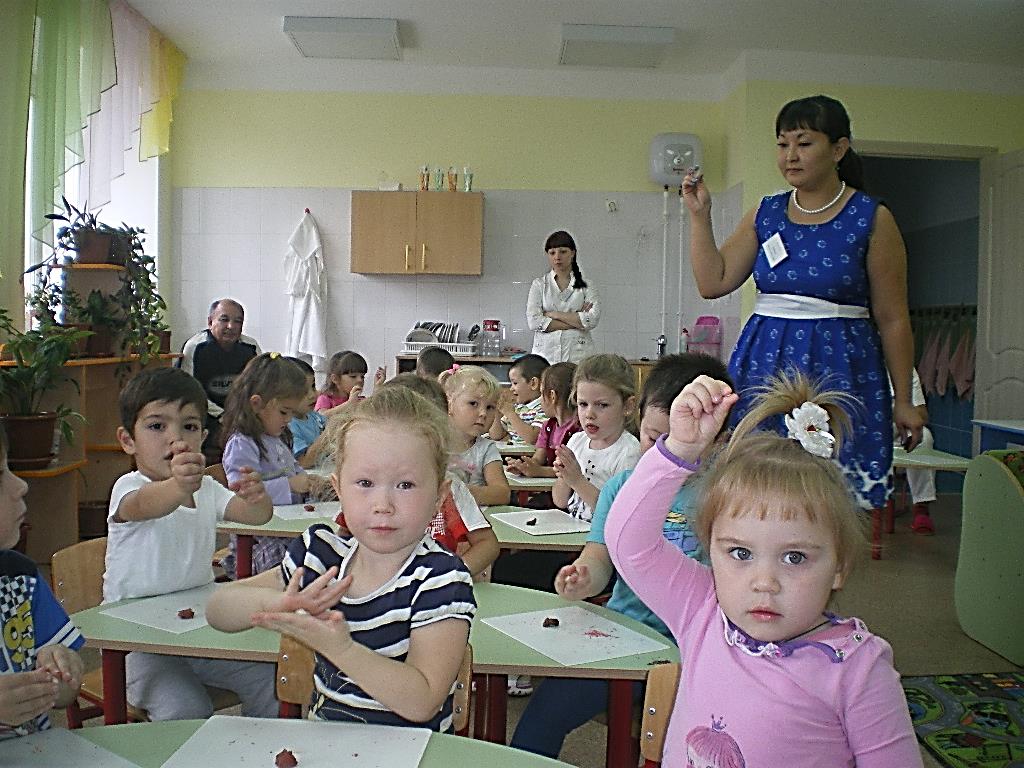 Игра «Родители – эрудиты»
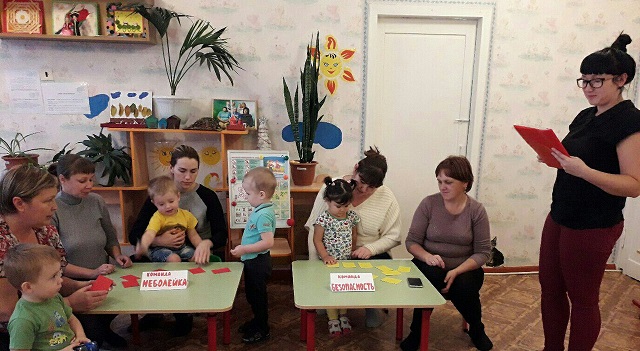 «Игру чудесную устроим,
И город сообща построим!»
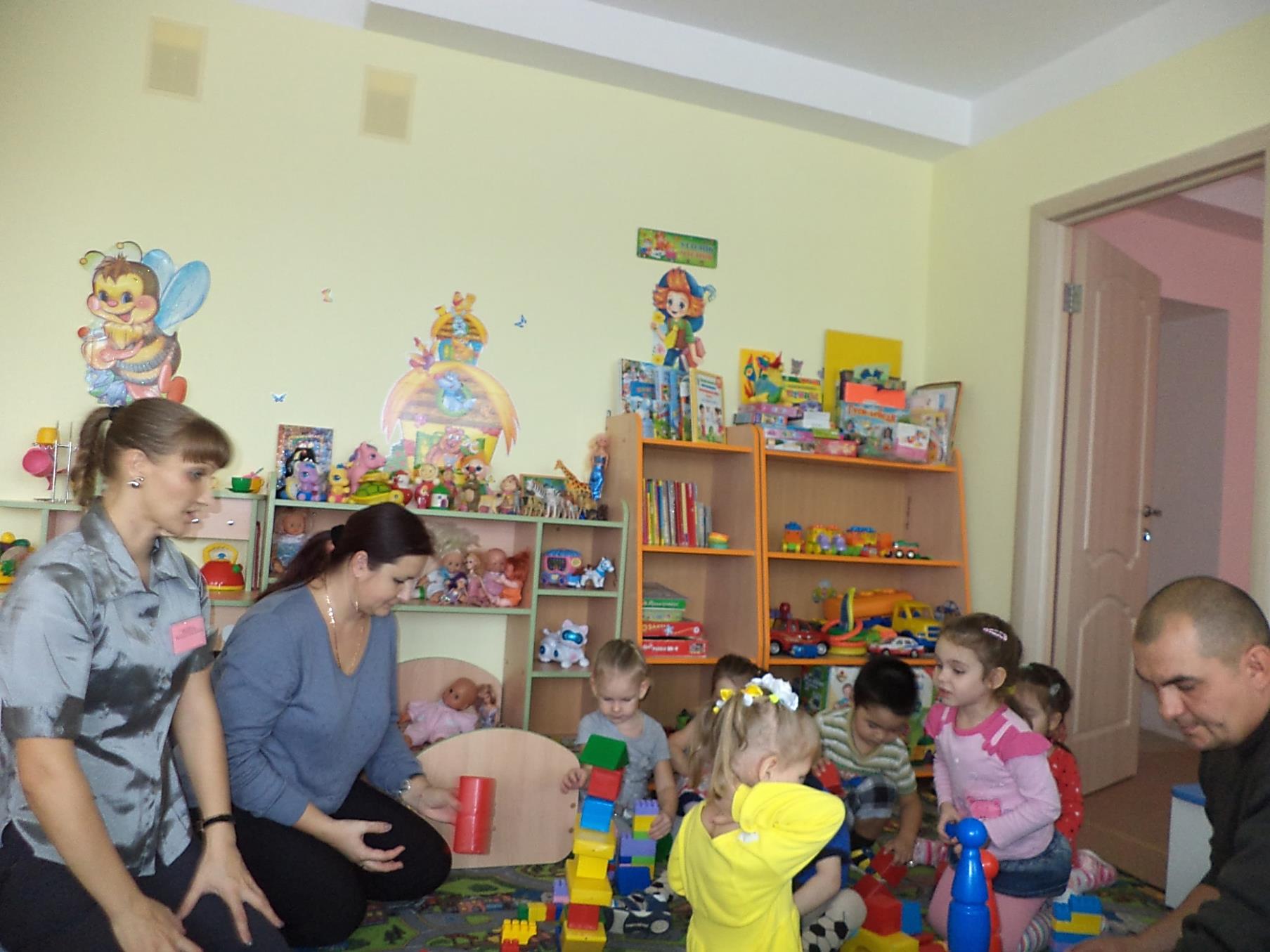 ТЕАТРАЛИЗОВАННОЕ ПРЕДСТАВЛЕНИЕ 
«МЕШОК ЯБЛОК»
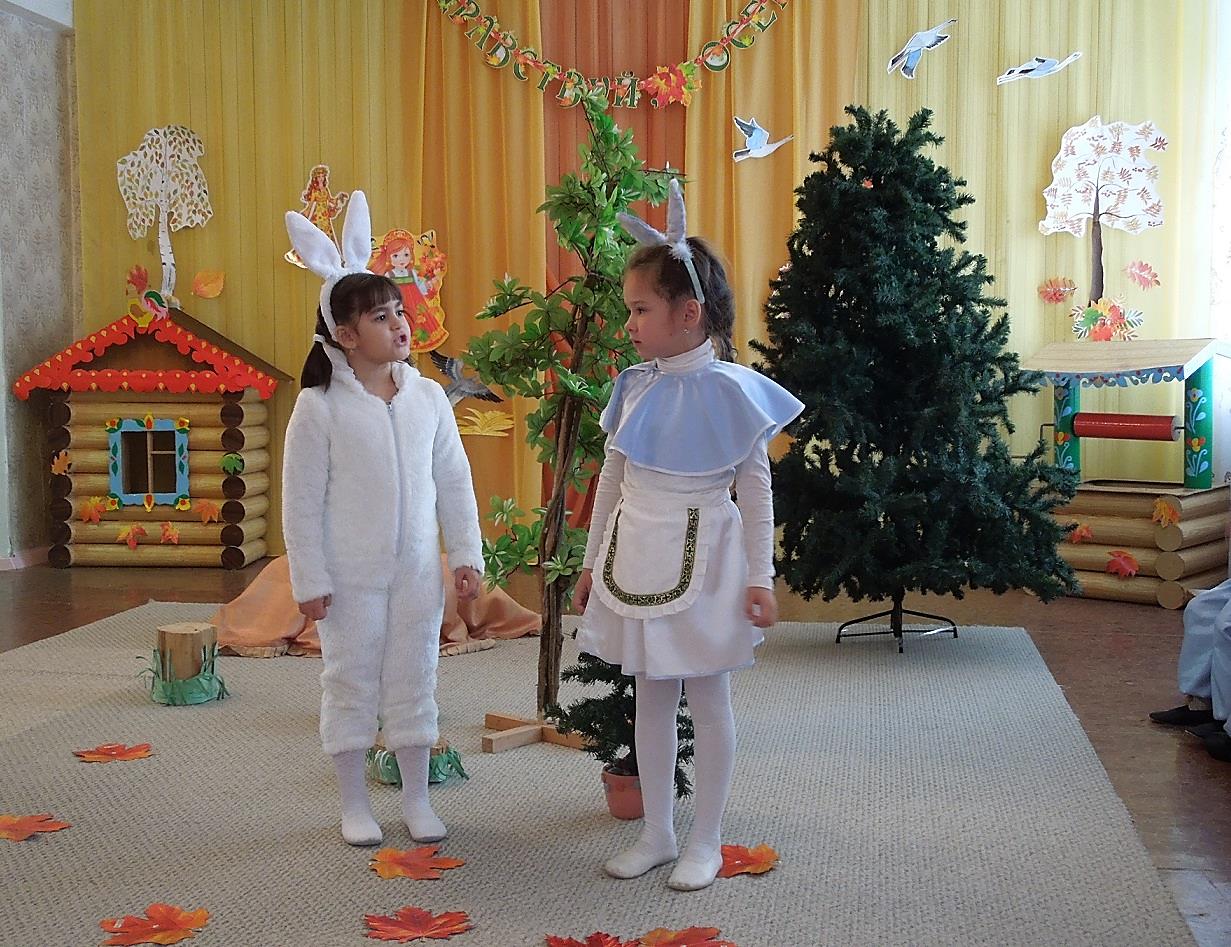 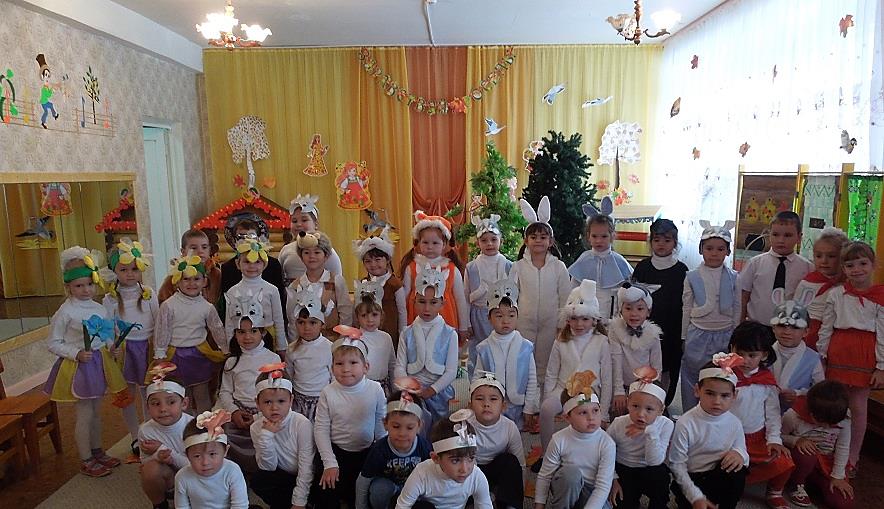 МУЗЫКАЛЬНОЕ РАЗВЛЕЧЕНИЕ 
«ОСЕНЬ, ОСЕНЬ, В ГОСТИ ПРОСИМ!»
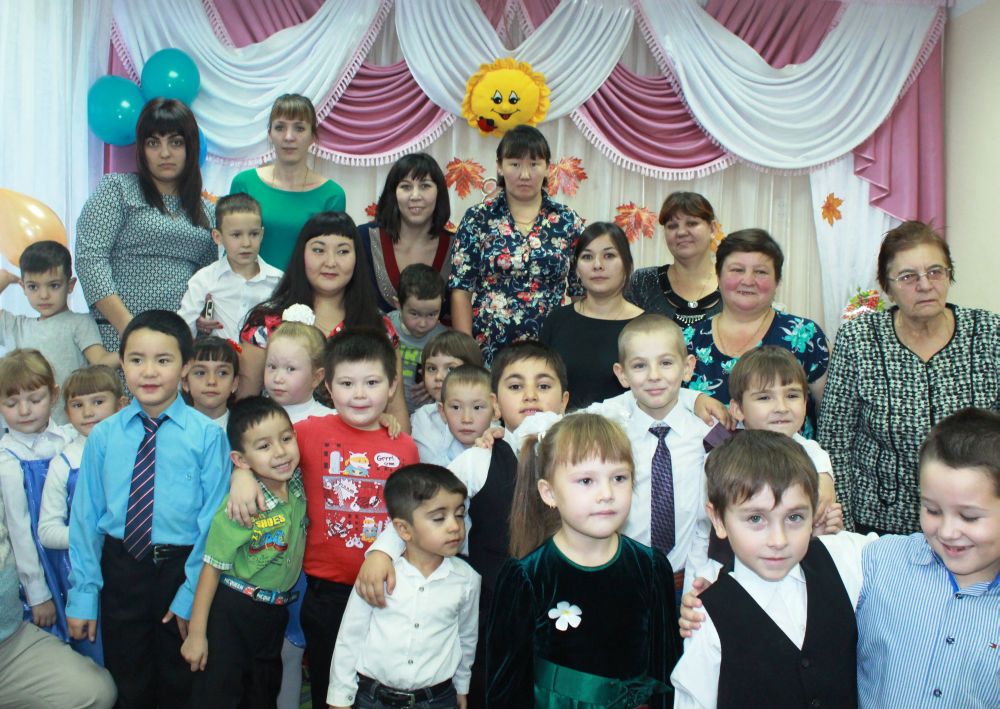 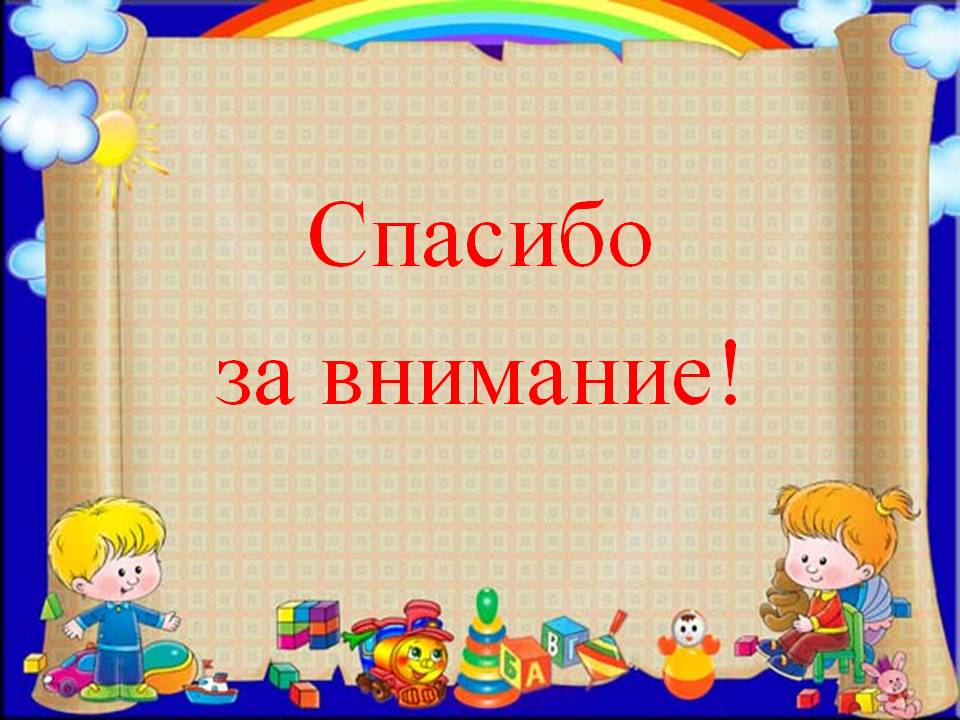